16/06/2019
Geriatrics
By Rafi Howard
What does a Geriatrician do?
A geriatrician is a doctor who specializes in care of the elderly and the diseases that affect them. The approach tends to be holistic (taking into account their social circumstances) and involves a multidisciplinary team. 
The geriatrician concentrates on managing the medical conditions affecting the patient.
Demographics
The UK population is ageing – around 18.2% of the UK population were aged 65 years or over at mid-2017
By 2030 this figure is expected to rise to nearly 1/5 of the UK  population – (Office of National statistics)
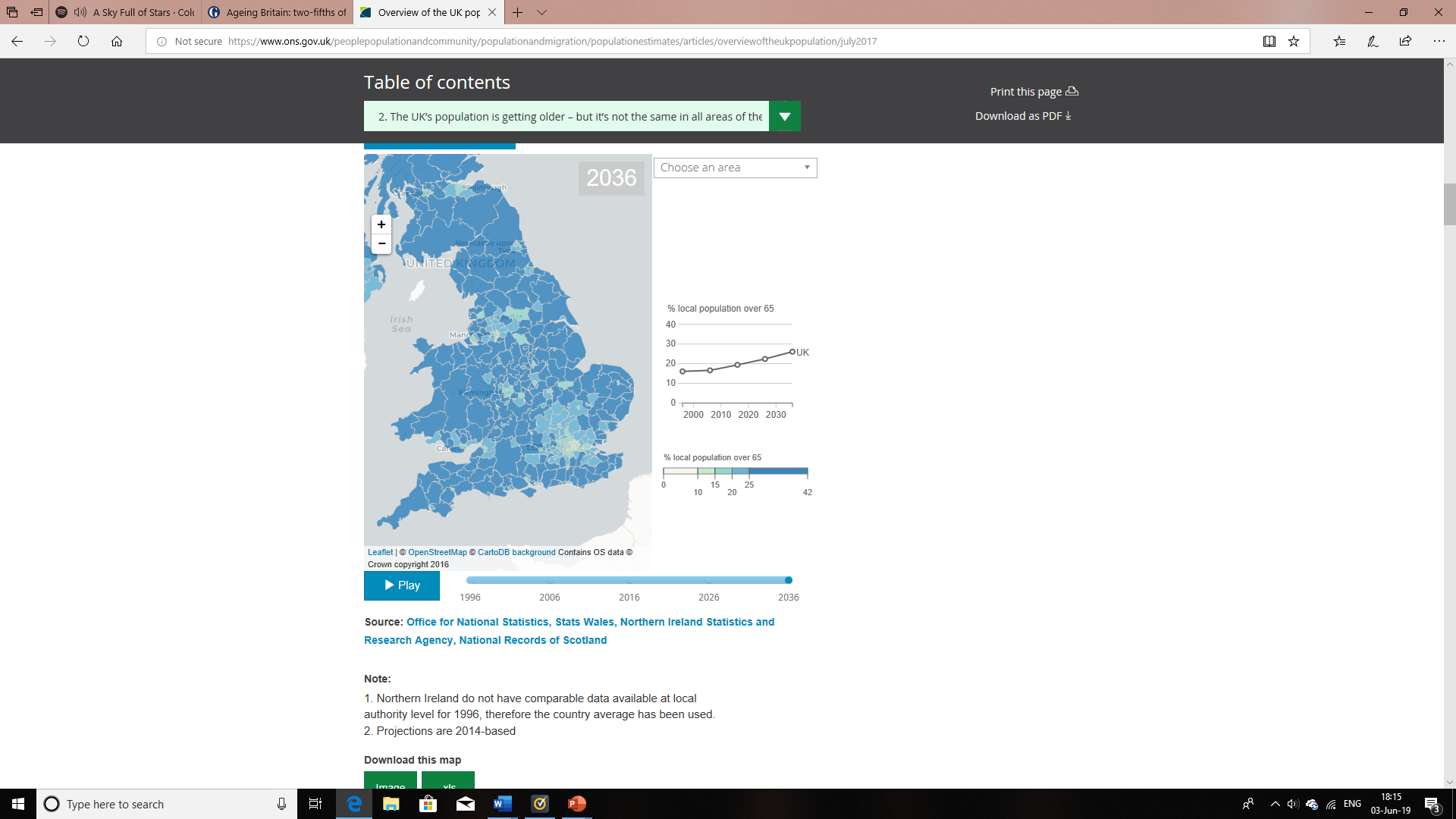 Potential Problems this could cause
Issue 1
Governmental Problems
The challenge of an ageing population will see the NHS continue to ration treatment – and it may even have to withdraw parts of what it offers. 
Over the next ten years, the population will continue to age – and so will the workforce. This will increase the strain on the National Health Service. 
Although the government is reluctant to get rid of services by the NHS, it is unlikely going to have the funds to support it, so there potentially could be rationing of treatment
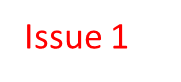 What would rationing services look like?
This has already started to happen in the NHS
E.g. It is very hard to get varicose veins treated for on the NHS
Furthermore in 2017, the General Medical Council (GMC) published a list of sixteen treatments that the NHS should no longer provide.
Or potentially this plan could involve making services harder to access through longer waiting times, or raising the bar for qualification for certain services
Varicose veins are swollen and enlarged veins that usually occur on the legs and feet. They may be blue or dark purple, and are often lumpy, bulging or twisted in appearance.
Issue 2
This leads to Blockage of Beds within the NHS
For example, if an elderly patient is admitted to A&E after a fall, it can sometimes be days or weeks until she is discharged which costs not only valuable money which can be spent elsewhere and Doctors being used up but also a lack of beds.
This is called Bed Blocking
These people are generally people who are occupying a hospital bed                               that they don't strictly need. 
In almost all cases, it isn't their fault; rather, their discharge will have been delayed because the NHS hasn't completed the necessary paperwork or the local authority hasn't been able to organise the next stage of their care.
Issue 2
Blockage of Beds
A recent news report found that bed blocking costs the Scottish NHS over £100 million per year. 
(Scottish Population is 5.3 Million compared to England who have a population of almost 67 Million)
In perspective it will cost the English NHS huge amounts of money
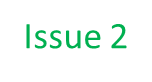 Blockage of beds
Issue 3
Cost of elderly patients on NHS
More than two-fifths of national health spending in the UK is devoted to people over 65, according to estimates produced for the Guardian by the Nuffield Trust – a figure that is only likely to increase with the nation’s ageing demographic.
The data shows that an 85-year-old man costs the NHS about seven times more on average than a man in his late 30s. Health spending per person steeply increases after the age of 50, with people aged 85 and over costing the NHS an average of £7,000 a year. 
Spending on health services across all  other age groups is £2,069, according to Treasury analysis.
Issue 4
Dementia, Alzheimer's and other Chronic diseases to increase amongst the population
Dementia is a growing problem in the UK. It mainly affects older people although young people can suffer from dementia. Currently around three quarters of a million people in Britain are dementia sufferers and it affects both men and women.
Dementia isn’t straight forward to diagnose. Becoming forgetful doesn’t necessarily mean you have dementia as some of us can experience memory loss from other causes; stress, overwork, depression and some effects of ageing. So forgetting the name of someone you recently met isn’t necessarily an indication of the start of dementia.
there is no cure for most forms of dementia but there are drugs available that can help to alleviate some of the symptoms.
How does this affect us?
Adult social care cost is gradually increasing with the ageing population and so the cost is partially funded via council tax. 
The 'general levy' element of the bill in Salford will rise by 2.99% and the ring-fenced adult social care precept will also rise by 1%.

Also includes fire and police services
Any Questions?